Lesson 5-1: Midsegments of Triangles
Students will use properties of triangle midsegments to solve problems.
Midsegment of a Triangle
A midsegment of a triangle is a segment connecting the midpoints of two sides of the triangle.
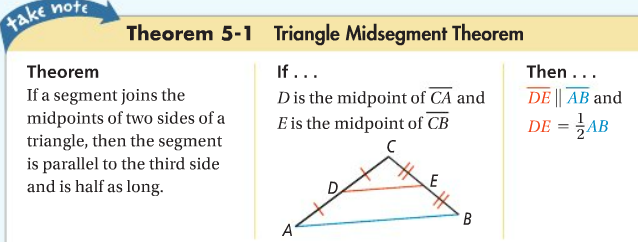 How does the Triangle Midsegment Theorem work?
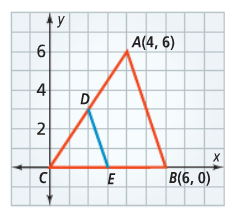 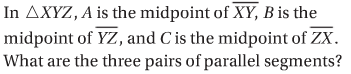 Which two lines are parallel in this triangle? How do you know?



If UV = 10 and NM = 4x, what is the value of x?







If UV = 2x and NM = 40, what is the value of x?
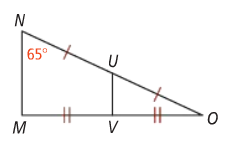 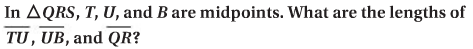 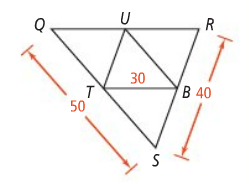 You try!
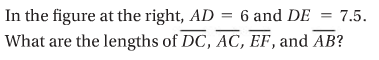 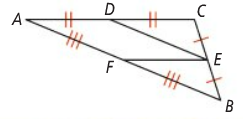 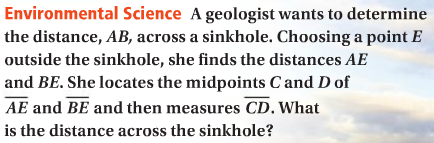 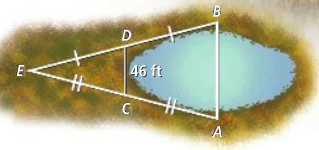 Check your understanding!
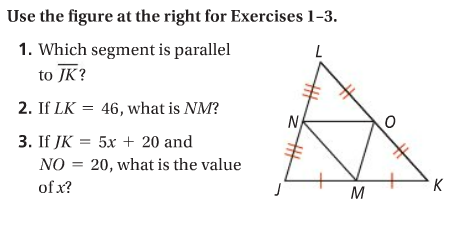